ỦY BAN NHÂN DÂN QUẬN LONG BIÊN
TRƯỜNG TIỂU HỌC ÁI MỘ B
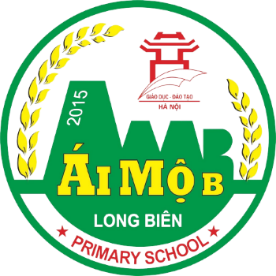 CHÍNH TẢ 5 
LỊCH SỬ NGÀY QUỐC TẾ LAO ĐỘNG
Lịch sử Ngày Quốc tế Lao động
Ngày 1-5-1886, công nhân thành phố Chi-ca-gô, nước Mĩ xuống đường biểu tình đòi làm việc theo chế độ 8 giờ một ngày. Từ Chi-ca-gô, làn sóng bãi công lan nhanh ra các thành phố Niu Y-oóc, Ban-ti-mo, Pít-sbơ-nơ,.... Cuộc biểu tình đàn áp nặng nề. Đặc biệt ở Chi-ca-gô, cảnh sát đã xả súng vào đoàn người tay không, làm hàng trăm người chết và bị thương. Nhưng cuối cùng, giới chủ phải chấp nhận yêu sách của công nhân. Để ghi nhớ sự kiện này, ngày 1-5 hằng năm đã chọn làm ngày biểu dương lực lượng của giai cấp công nhân toàn thế giới. 
Theo NHỮNG MẨU CHUYỆN LỊCH SỬ THẾ GIỚI
Luyện viết :
-Chi-ca-gô, Mĩ, Niu Y-oóc, Ban-ti-mo, Pít-sbơ-nơ.
 - nặng nề, xả súng, yêu sách.
HỌC SINH VIẾT BÀI
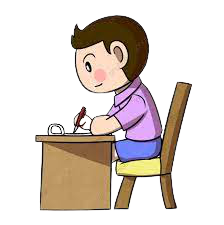 2. Tìm các tên riêng trong câu chuyện sau và cho biết tên riêng đó được viết như thế nào?
Tác giả bài Quốc tế ca.
 Ơ- gien Pô-chi-ê sinh trưởng trong một gia đình công nhân nghèo ở Pa-ri, thủ đô nước Pháp. Thuở nhỏ, ông không có điều kiện đi học. Năm 15 tuổi, ông theo cha làm thợ đóng gói, rồi chạy việc cho một hiệu bán giày. Mãi về sau, ông mới học đọc, học viết và làm thợ in hoa trên vải.
  Tháng 3-1871, Pô-chi-ê tham gia Công xã Pa-ri. Công xã thất bại, ông bị truy nã gắt gao, phải trốn trong nhà một người bạn. Chính trong giờ phút khó khăn này, nhớ lại những ngày chiến đấu hào hùng, ông đã sáng tác bài thơ Quốc tế ca. Bài thơ được nhạc sĩ Pi-e Đơ-gây-tê phổ nhạc năm 1888, nhanh chóng truyền đi khắp nơin và trở thành bài ca của giai cấp công nhân thế giới.
  	Vùng lên, hỡi các nô lệ thế gian!
	Vùng lên, hỡi cực hkổ, bần hàn!
  Lời ca hùng tráng vang lên trong các cuộc đấu tranh sục sôi của người lao động có sức mạnh kì lạ, lay động hàng triệu con tim, thôi thúc những người bị áp bức, bóc lột siết chặt hàng ngũ phấn đấu cho một ngày mai tươi sáng, một thế giới công bằng.
	                                                                                   Nguyễn Hoàng
-Viết hoa chữ cái đầu mỗi bộ phận của tên. Giữa các tiếng trong một bộ phận của tên được ngăn cách bằng dấu gạch nối.
Viết hoa chữ cái đầu vì đây là tên riêng nước ngoài nhưng đọc theo âm Hán Việt.
-Tên một cuộc cách mạng. Viết hoa chữ cái đầu tạo thành tên riêng đó.
Tên một tác phẩm. Viết hoa chữ cái đầu tạo thành tên riêng đó.
Cách viết hoa tên người, tên địa lí nước ngoài :
-Viết hoa đầu chữ cái mỗi bộ phận của câu. Giữa các tiếng trong một bộ phận của tên được ngăn cách bằng dấu gạch nối: Chi-ca-gô, Mĩ, Niu Y-ooc, Ban-ti-mo, Pit-sbơ-nơ ...
-Viết hoa chữ cái đầu với tên riêng nước ngoài mà đọc theo âm Hán Việt. Mĩ, Pháp...
-Tên một cuộc cách mạng, tên một tác phẩm. Viết hoa chữ cái đầu tạo thành tên riêng đó. Công xã Pa-ri ...
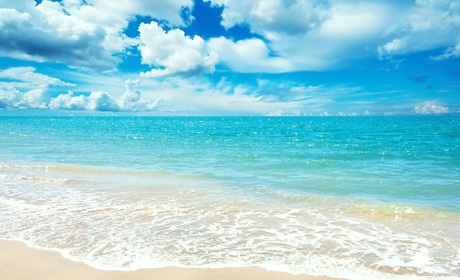 CHÚC CÁC EM HỌC GIỎI , CHĂM NGOAN !